Full Range Speaker
FA308
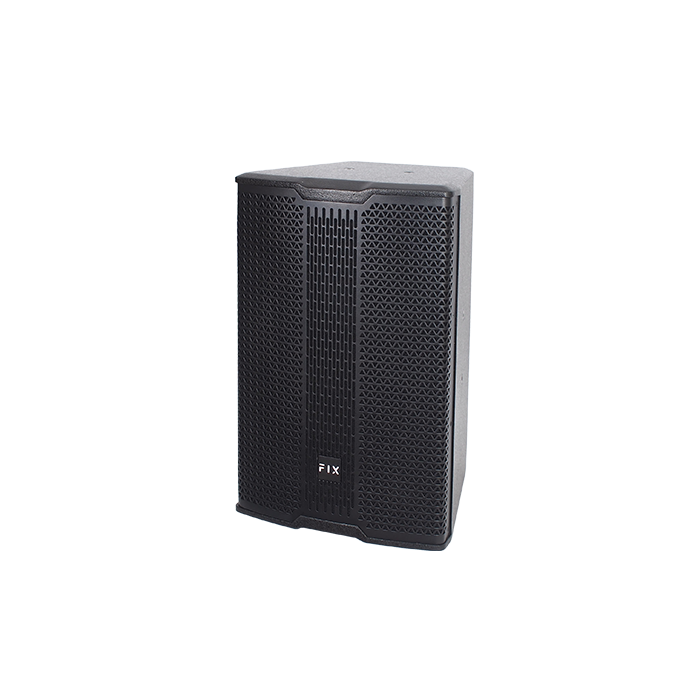 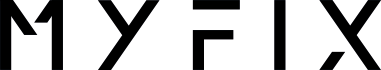 Professional Full Range Speaker System
FEATURE
8인치 3way 스피커
AES 300W 최대 1400W의 강력한 출력을 제공
고품질의 3개의 드라이버 구성과 (HF 8" x 2, MF 3" x 2, LF 1" x 2) 정교하게 설계된 네트워크 조합은 3개의 드라이버와 최상의 사운드 밸런스의 사운드 구현
SPECIFICATION
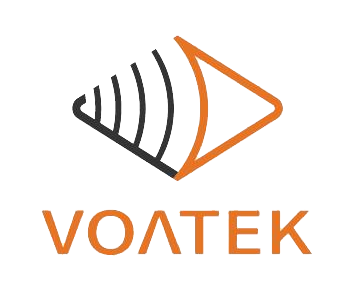 경기도 성남시 분당구 판교로 723(분당테크노파크) B동 604-2호  
TEL  : 031-709-1061 / FAX : 031-709-1062